A MODEL LAW FOR PROTECTION FROM STRATEGIC LITIGATION AGAINST PUBLIC PARTICIPATION
18 February 2025, Webber Wenztel, Sandton
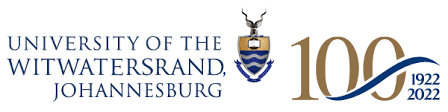 WHAT ARE SLAPP SUITS?
SLAPP: Strategic Litigation Against Public Participation

Legal cases initiated primarily to silence, intimidate, or exhaust the resources of public interest actors, rather than to win on legal merit

Typical SLAPP Suit targets - Activists, human rights defenders, journalists, and anyone acting in the public interest
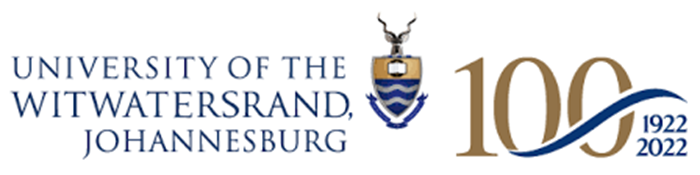 IMPORTANCE OF ANTI-SLAPP LEGISLATION
Protects individuals and groups from being sued for participating in matters of public interest, expressing opinions, or calling for accountability.

Helps prevent judicial abuse, upholding the spirit of constitutional rights, including freedom of expression, assembly, and association.
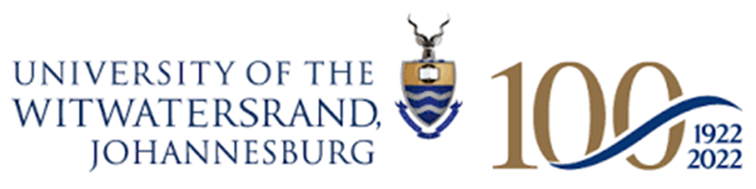 SLAPP SUITS IN SOUTH AFRICA
Growing trend of SLAPP suits targeting journalists, activists, and others involved in public interest work.

 Activists face litigation from corporations, often with the goal of preventing criticism on environmental, social, or political issues.
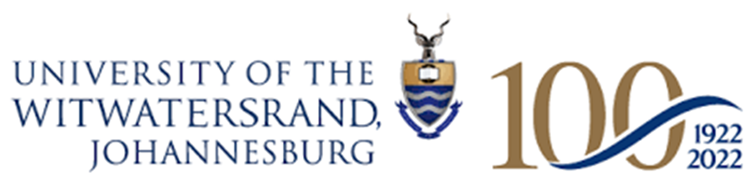 CHAPTER ONE: Incidences of SLAPP Suits in South Africa
Analysis of cases which could have qualified as SLAPP suits had there been recognition of SLAPP suits in South African jurisprudence at the time the matters were heard.

Most recent development of the common law doctrine of abuse of court process, in relation to SLAPP suits

Highlights the urgent need for formal recognition of SLAPP  suits in South African law.
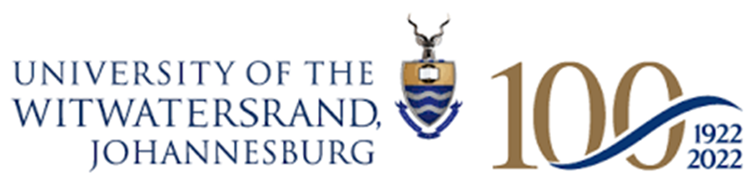 Unrecognised SLAPP Suits in South African Jurisprudence
Analysis of cases which could have qualified as SLAPP suits had there been recognition of SLAPP suits in South African jurisprudence at the time the matters were heard.

 Wraypex (Pty) Ltd v Barnes and Others - One of the first cases to make mention of the SLAPP suit defence in South Africa. R170 million defamation claim against four activists opposing the Blair Atholl luxury estate development.
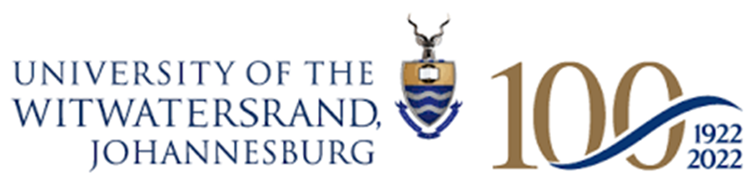 PetroProps (Pty) Ltd v Barlow and Another –

 A group of environmental activists faced an interdict and a R6 million damages claim for campaigning against the development of a fuel station on an ecologically sensitive wetland. 

SLAPP suit defence was not raised in this case. However, it  was indicative even at that stage of the growing trend of SLAPPs in South Africa.
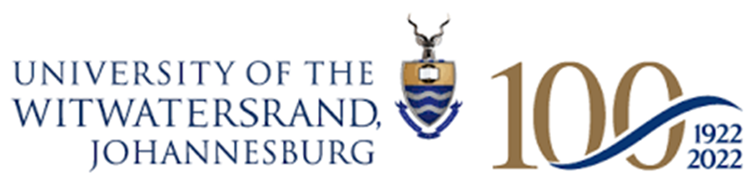 Goldfields Community Forum and Others v Harmony Gold Mining Company –

 The mine obtained an urgent, overly broad interdict against the forum and its leaders in response to a planned protest over unfulfilled social and labour plans. 

Interdict was granted without the community being heard, as they lacked sufficient time to secure legal representation.
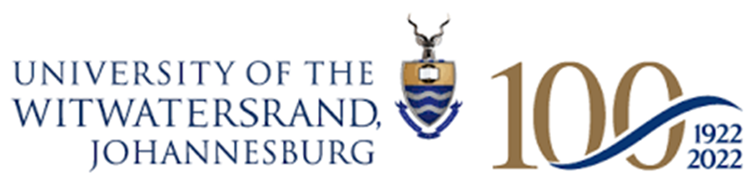 LANDMARK CASE – MINERAL SANDS RESOURCES v REDDELL AND OTHERS
Mining company, sued a group of environmental lawyers, environmentalists, and activists for defamation, seeking R14.25 million in damages.

The first case which successfully incorporated the SLAPP suit defense in South African law. In this case, the Constitutional Court held that the common law doctrine of abuse of court process permits a SLAPP suit defence.
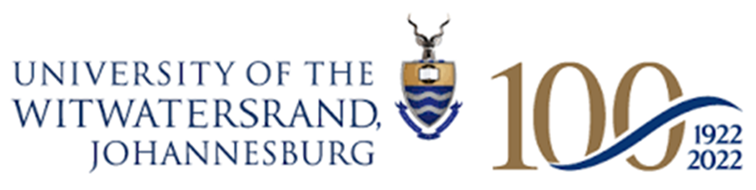 Post-Mineral Sands: A New Era of Anti-SLAPP Victories
Maughan v Zuma - Former President Jacob Zuma initiated a private prosecution against legal reporter Karyn Maughan, accusing her of publishing documents related to his corruption trial before they were officially presented in court.
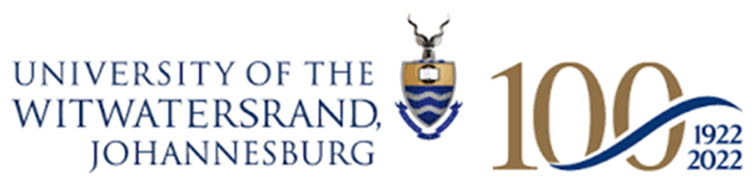 Mazetti v  amaBhungane – The Court considered whether the orders against amaBhungane to return documents and cease publishing articles were justified. It found an abuse of process and no compelling case to compel amaBhungane to surrender the documents or stop publishing. The Court set aside the original order.
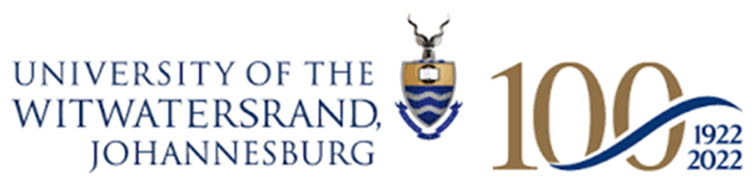 CHAPTER TWO: Lessons From Foreign Jurisdictions
Valuable lessons for South Africa's anti-SLAPP framework can be drawn from jurisdictions such as Canada, the U.S., Australia, the UK, and the EU.
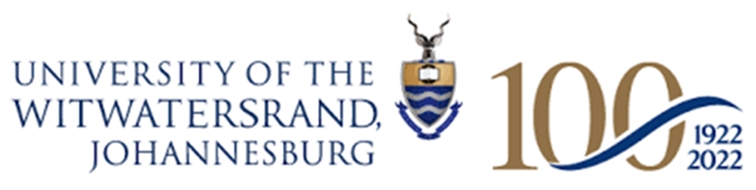 United States of America: California
California was the first state to enact anti-SLAPP legislation in 1992 and, since then, its law has been considered one of the strongest in the United States.
Flaws-
Focuses on protecting free speech, overlooking other public interest rights.
High burden of proof for plaintiffs, requiring that they prove a likelihood of success.
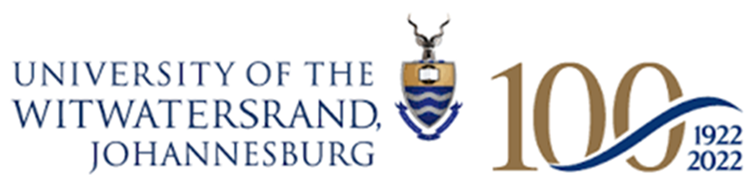 United Kingdom
Partial recognition of SLAPP suits since October 2023 through the Economic Crime and Corporate Transparency Act, allowing early dismissal of claims related to economic crimes if deemed an abuse of court process.

The Act addresses criminal SLAPPs, a rare focus in anti-SLAPP laws globally, marking a significant legislative development.
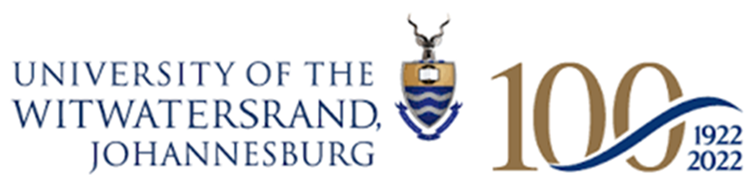 CANADA
Canada is highlighted as the most progressive country in implementing anti-SLAPP legislation. 

Canada's two-pronged approach quickly identifies and potentially dismisses frivolous lawsuits, protecting free speech and public participation.

South Africa is encouraged to draw inspiration from Canada
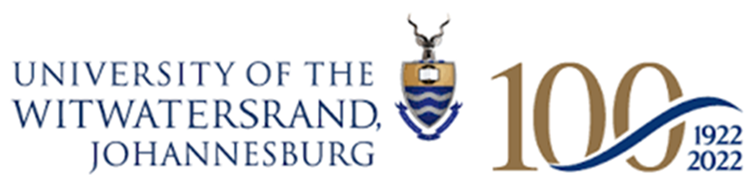 CHAPTER THREE: Proposed Model 	Law

Proposed framework for addressing and preventing SLAPP suits.

Outlines how courts should identify and dismiss SLAPP suits early

Offers remedies such as public apology and compensation for victims
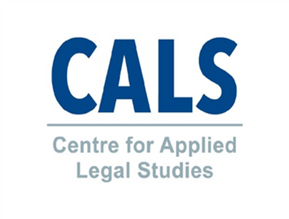 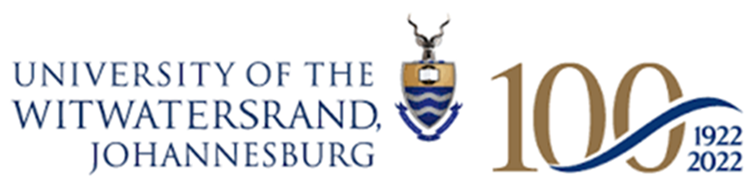 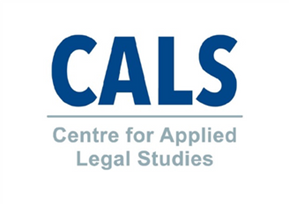 THANK YOU
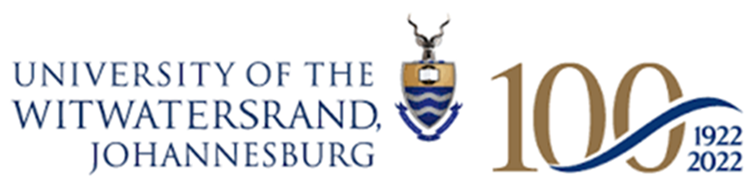